Les arbres du parc  chantemerle
Enora,Nina,Mariam,Malika et Manon
Plan
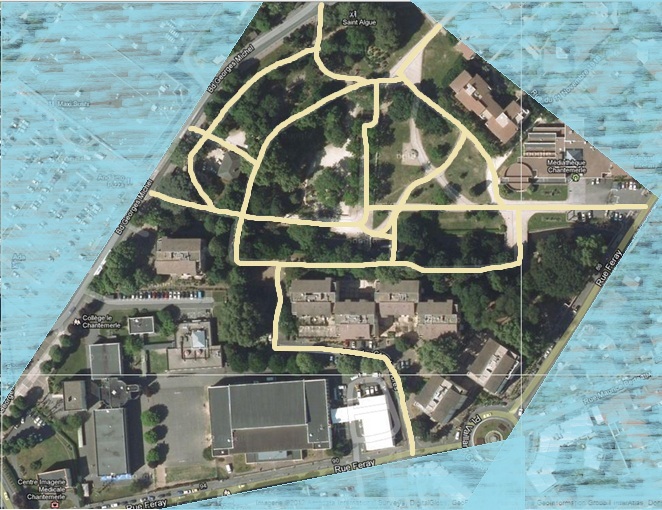 3
1
6
5
2
4
8
7
Le catalpa
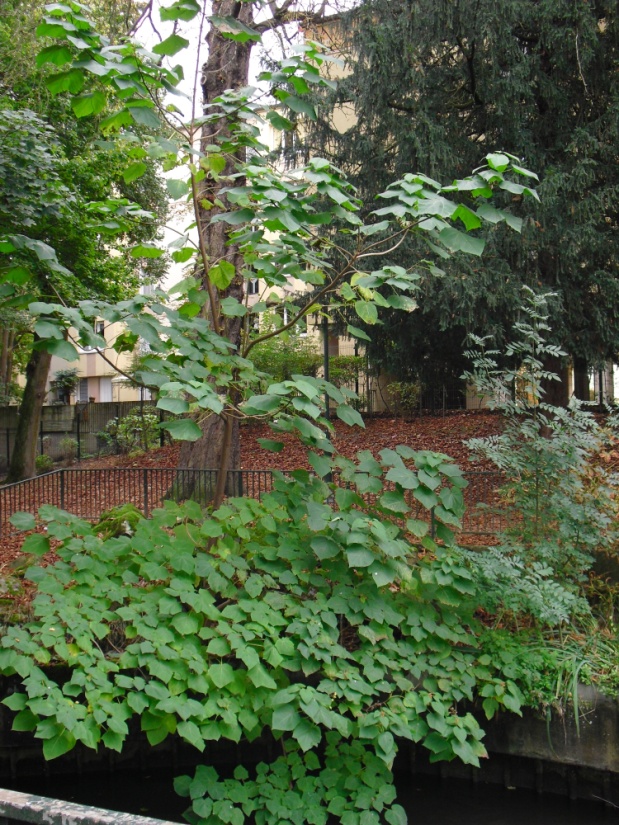 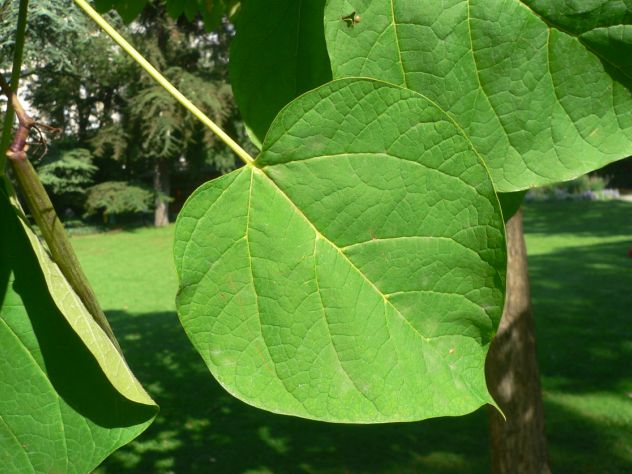 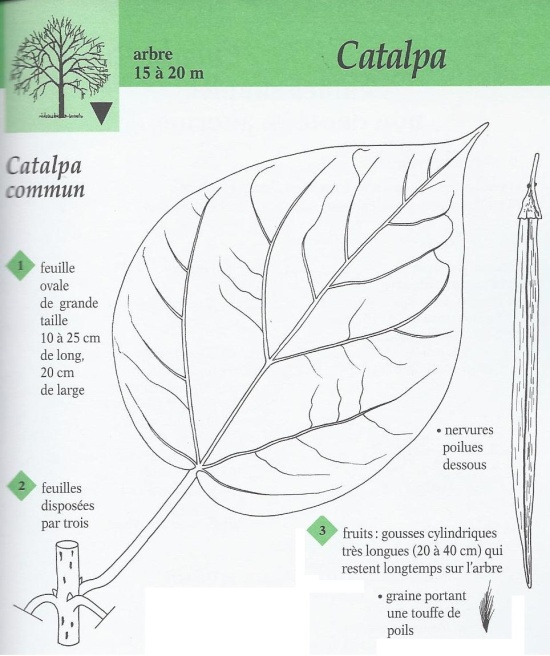 Enora,Nina,Mariam,Malika et Manon
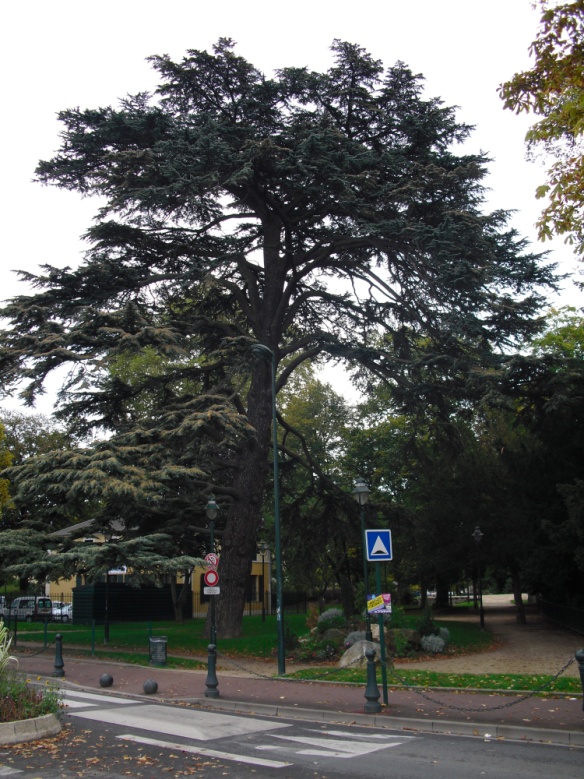 Le  cèdre
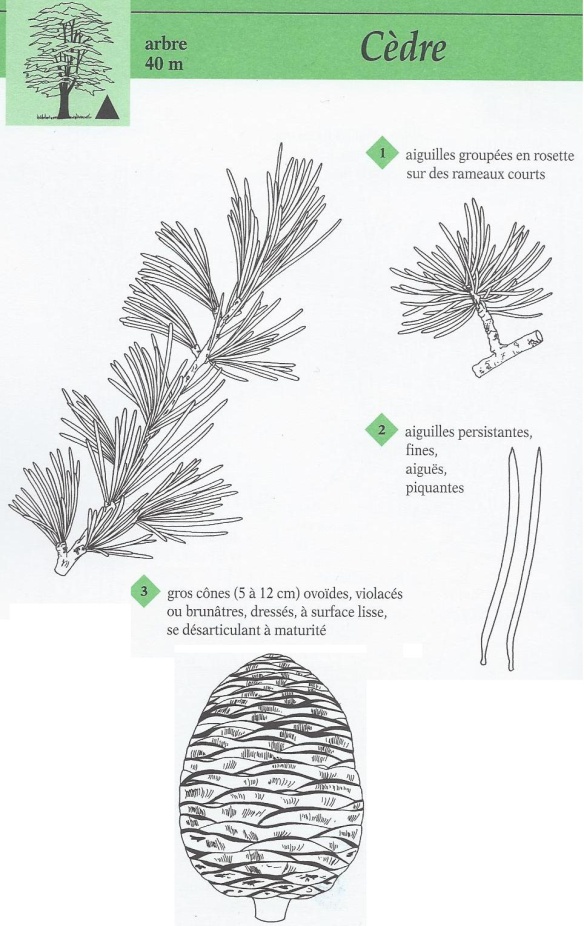 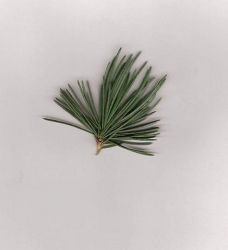 Enora,Nina,Mariam,Malika et Manon
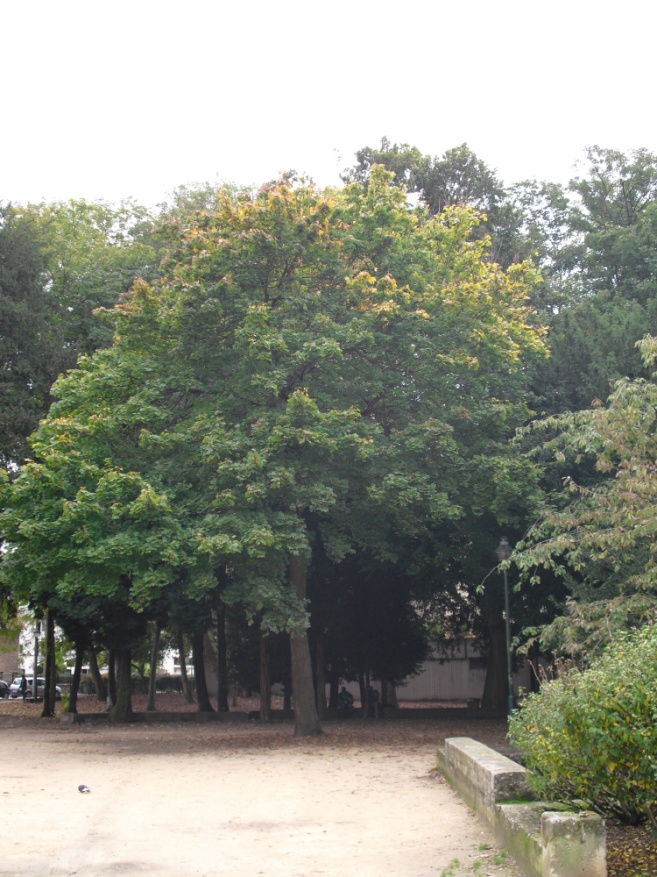 L’érable
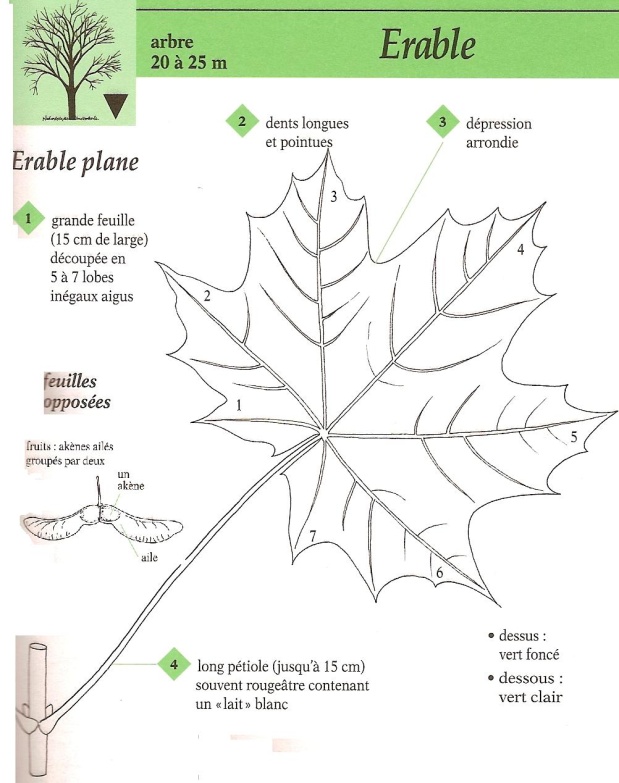 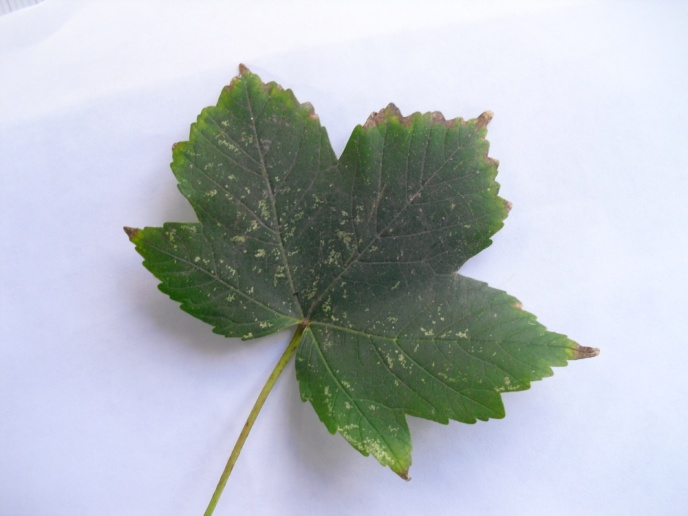 Enora,Nina,Mariam,Malika et Manon
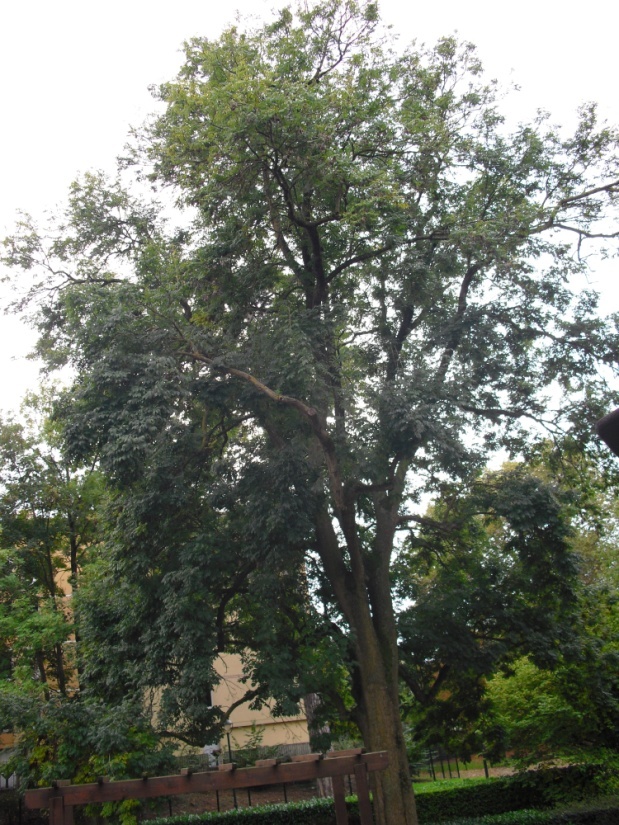 Le frêne
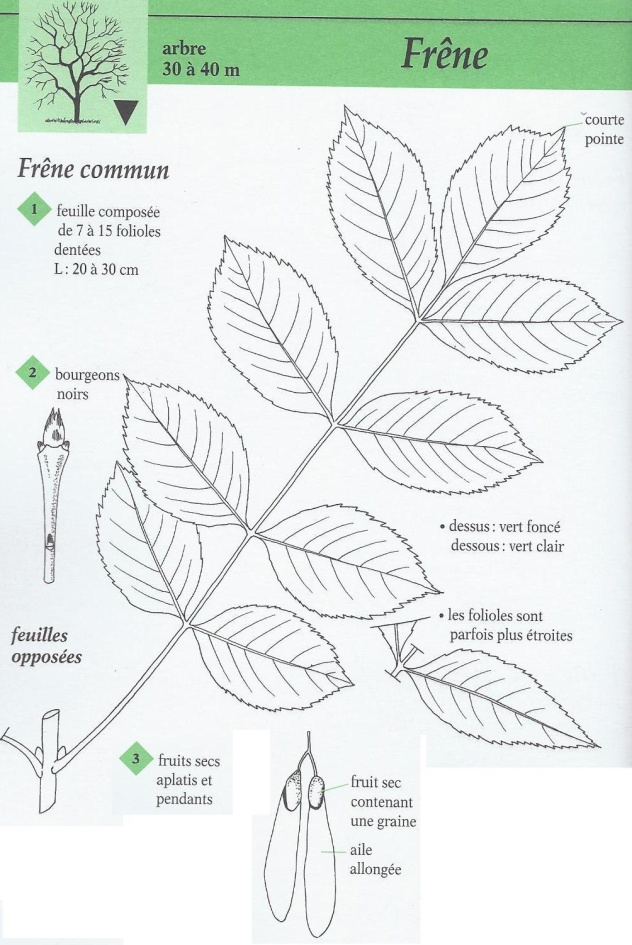 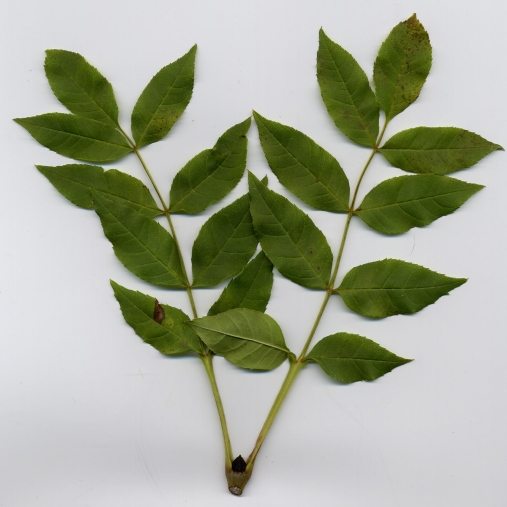 Enora,Nina,Mariam,Malika et Manon
Le ginko
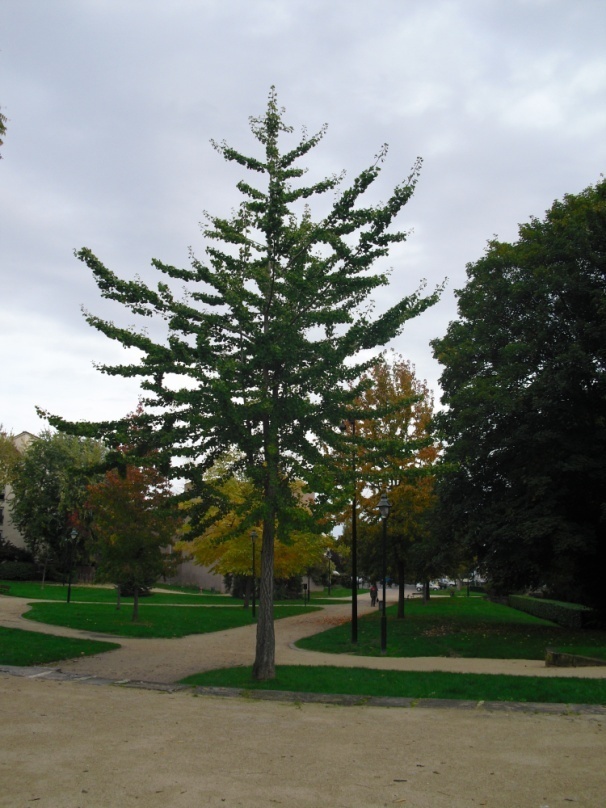 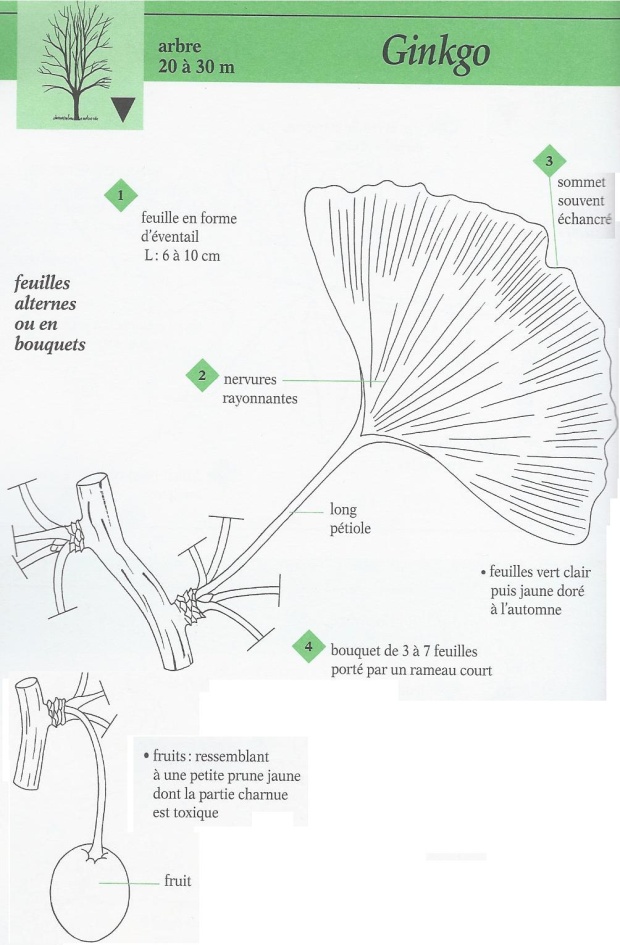 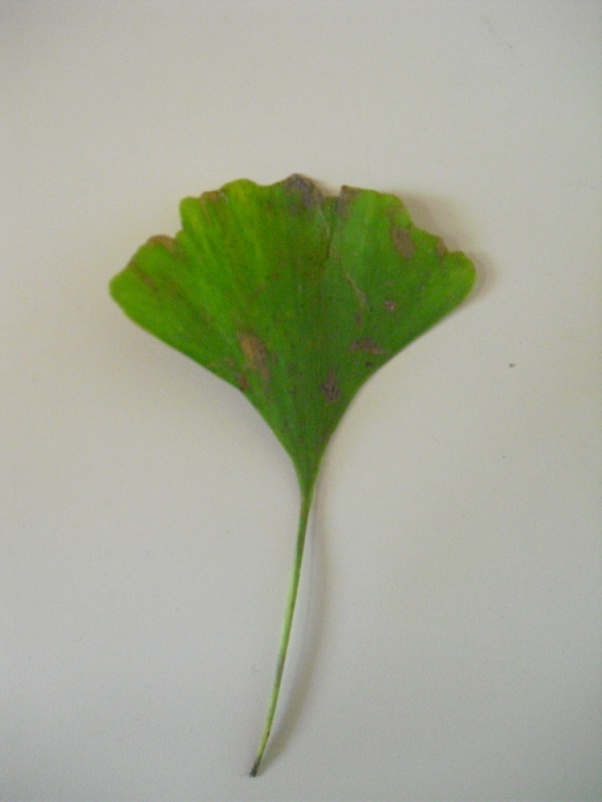 Enora,Nina,Mariam,Malika et Manon
Le marronier
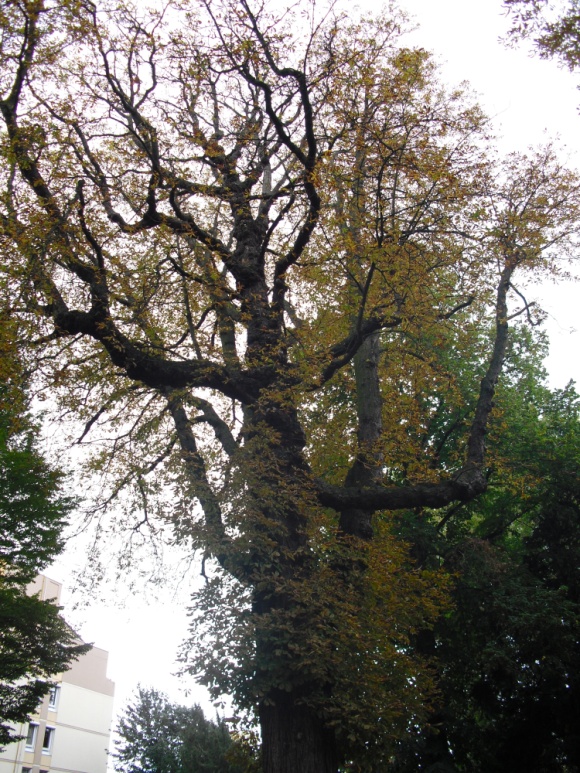 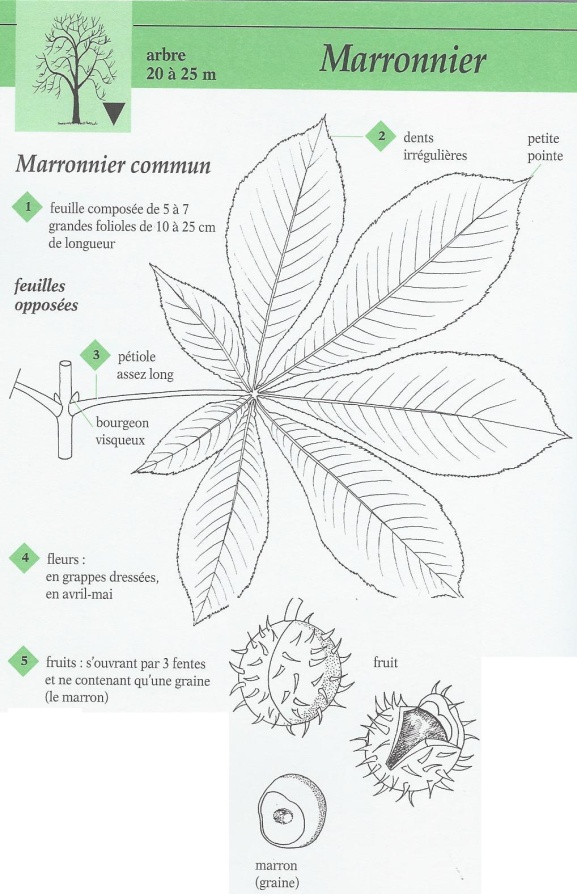 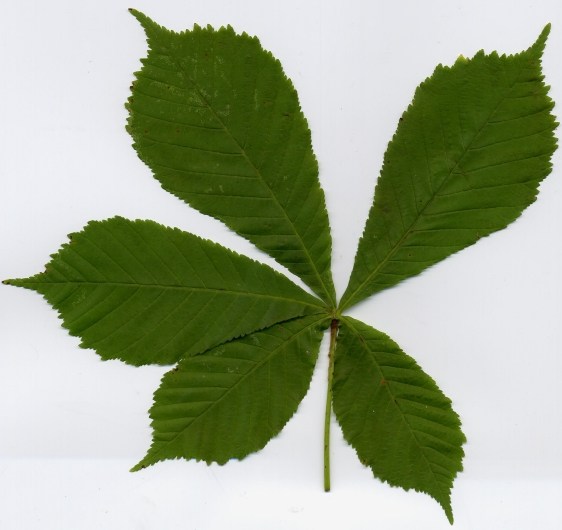 Enora,Nina,Mariam,Malika et Manon
Le platane
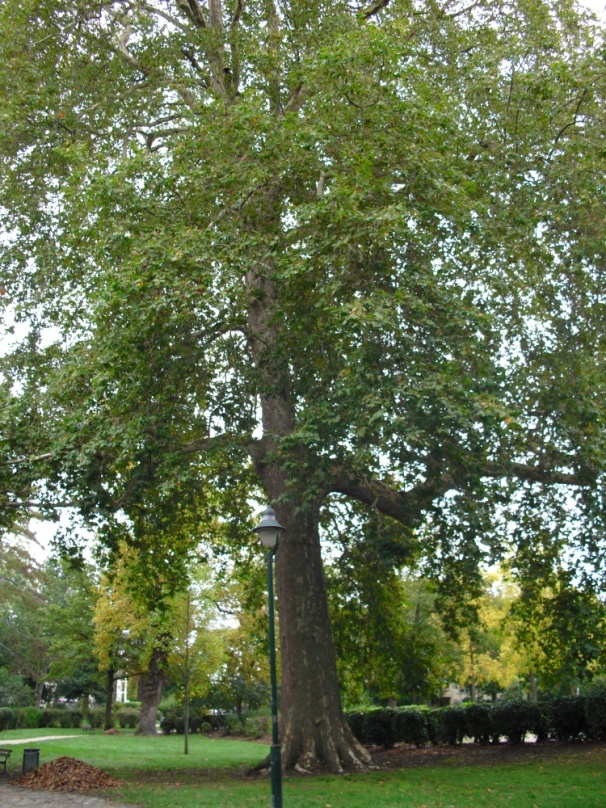 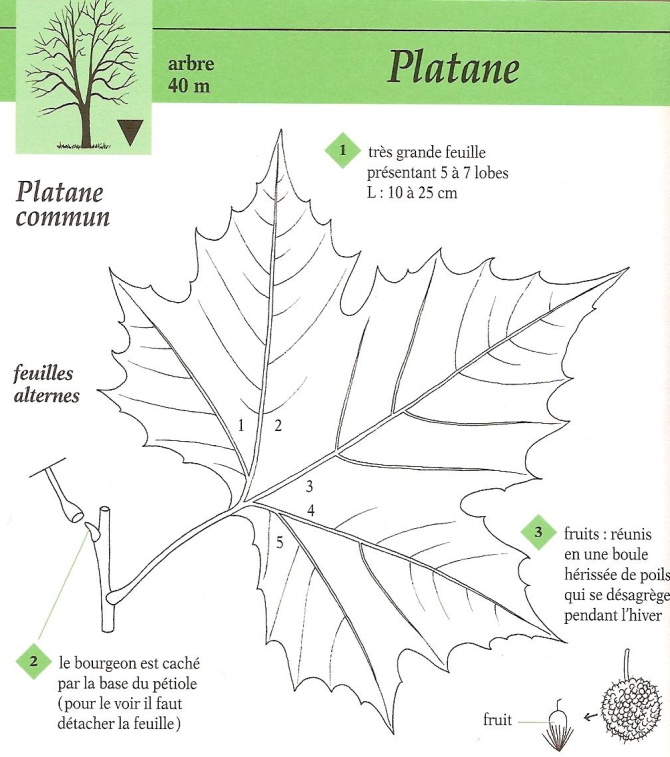 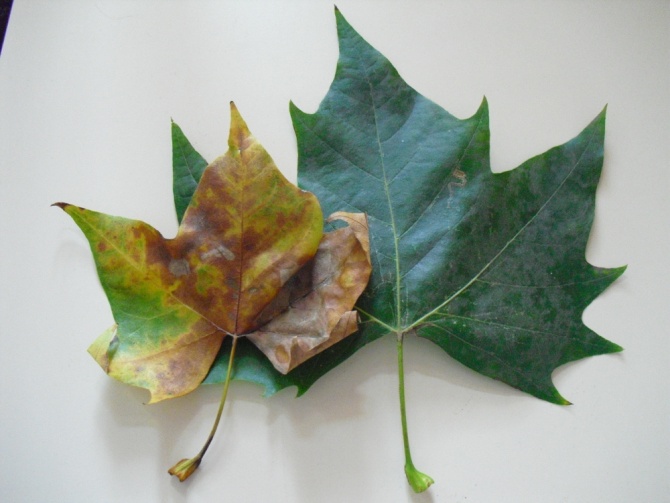 Enora,Nina,Mariam,Malika et Manon
Le séquoia
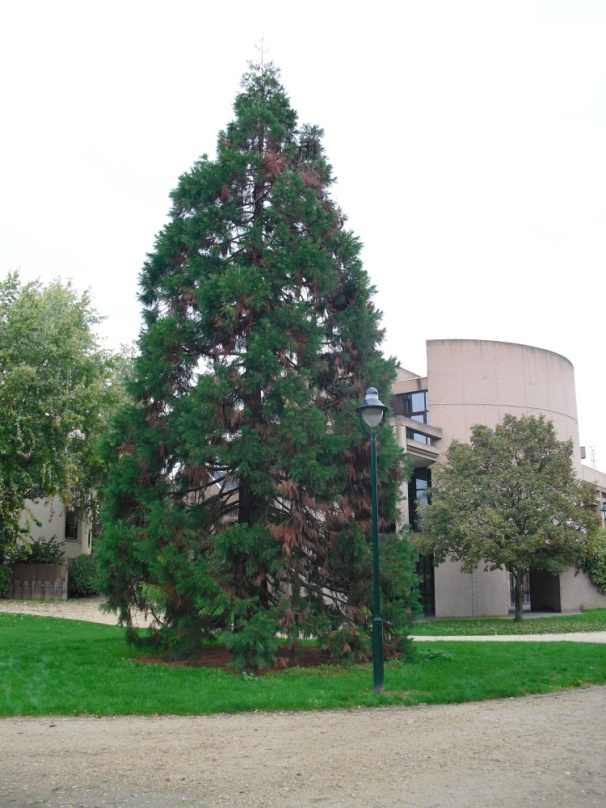 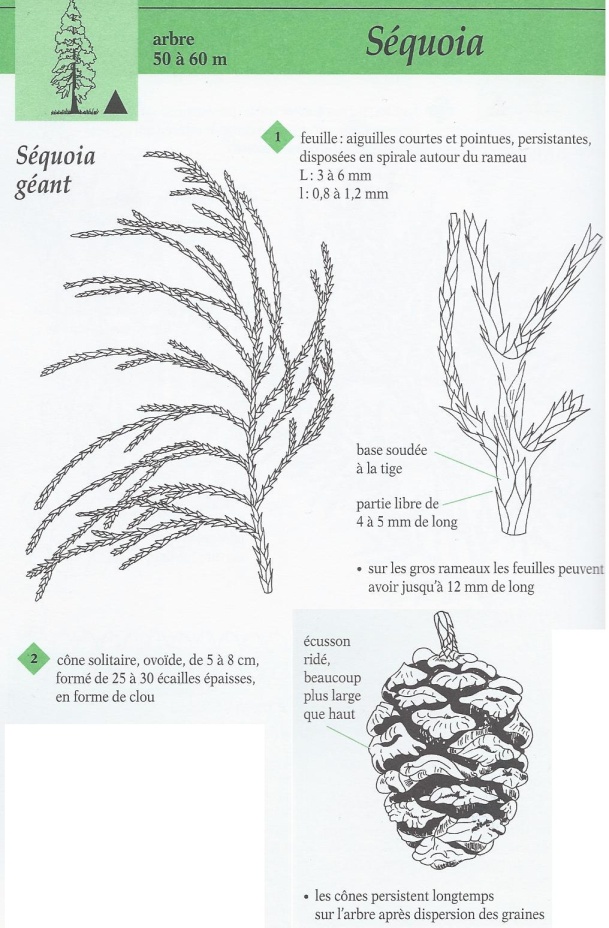 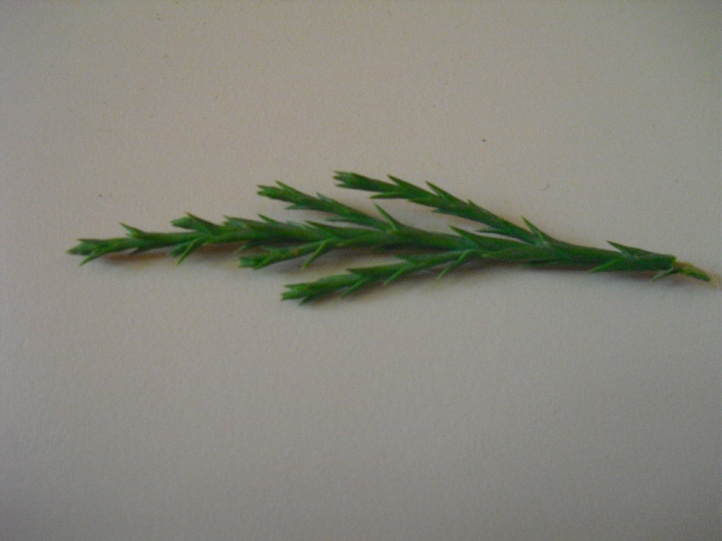 Enora,Nina,Mariam,Malika et Manon